Netzwerk SonntagsDialoge e.V.
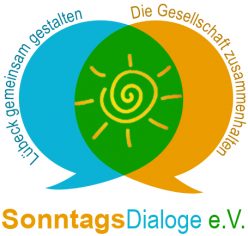 Netzwerk SonntagsDialoge e.V.
Komm‘ Mit – Sprungtuch e.V.
Sprach- & Kulturmittler*innenpool
Altstadtbad Krähenteich –

Praktika für Geflüchtete
Mentor e.V. - Leselernhelfer
BILDUNG und SPRACHE
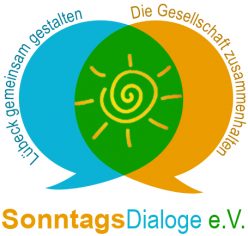 SFP Bildungs-akademie
Berufsberatung
Theaterprojekt „Demokratie“
Crisis Cuisine/ Nordische Filmtage – Restaurant, Suppenküche
Deutsch für Alle – VHS – ehrenamtliche Sprachlehrer*innen
Netzwerk SonntagsDialoge e.V.
Tontalente e.V. – interkulturelles Musizierunen
Kulturtafel e.V. – Teilhabe an Kulturellen Angeboten
Offener Kanal Lübeck – Radioaktivitäten, interkulturelle Kommunikation
Interkulturelle Bielefeldt Gärten (Sprungtuch e.V.) – gemeinsames Gärtnern
FREIZEIT und 
KULTUR
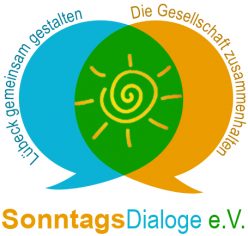 Projekt FLOW / Gemeinde-diakonie - Verkehrsorientierungskurse
Integration durch Sport Landessport-verband 
Nordic Walking, Fußball
Initiative Mehrsprachigkeit – interkulturelles Radio
Velo for Welcome – ADFC – Verkehrsunterricht, Fahrradtouren
Netzwerk SonntagsDialoge e.V.
Türgem e.V. – Türkischer Kulturverein
Netzwerkarbeit
Kulturladen Bunte Kuh-
Interkulturelle Aktivitäten
NETZWERKARBEIT
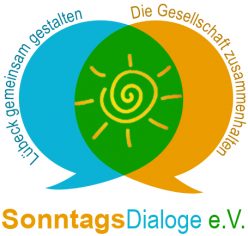 Projekt Lighthouse - ePunkt – Die Lübecker Freiwilligenagentur – Netzwerkarbeit, Ehrenamt
Cloudsters 
Bereitstellung Räumlichkeiten, Offenes Frühstück
Mehrgenerationen- haus Eichholz – Netzwerkarbeit, Renovierung Werkstatt
Projekt Regenbogen-frauen – Kursangebote für Frauen, Netzwerkarbeit
Netzwerk SonntagsDialoge e.V.
Humanistische Union – unbegleitete Minderjährige, Frauenberatung
Vorwerker Diakonie - unbegleitete Minderjährige
GESUNDHEIT und SOZIALES
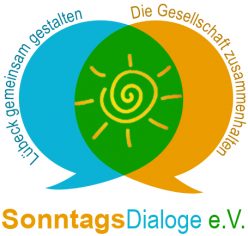 „Mit Sicherheit verliebt“ –Aufklärungsarbeit für Frauen, Männer und Kinder
MiMi (AWO) Gesundheits-mediatoren, Kursangebote für Frauen